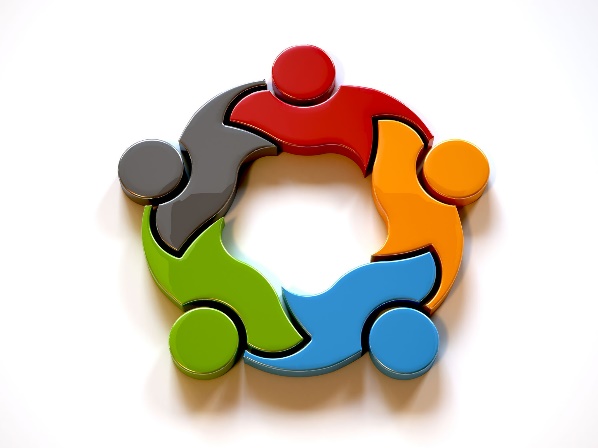 Agenda:

1-Review proposed activities for Falls Prevention month
2-What is missing?
3-What other communities are doing
4-Update on Home Safety Modification Program and proposal for Store Safety Modification Program
5-Update on Digital Equity efforts and our role
6-Anything else on your mind
MV Falls Prevention Coalition 2021
August 17 meeting
ctrish@hamv.org
508 693-7900 ext.455
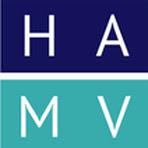 Getting Our Conversation Started
Key Dates to Keep in Mind
Falls Prevention Month (all of September)
Falls Prevention Week Sept 20-24
Falls Prevention Day (first day of Fall) – September 22
Additional sources of Information/content for us
CDC – https://www.cdc.gov/falls/facts.html ;
NCOA – Falls Prevention Program https://www.ncoa.org/article/falls-prevention-awareness-week-toolkit

Potential audiences we want to connect with during September and beyond
Older Adults
Caregivers
Professionals
Falls Prevention Month 2021
In previous discussions, we have identified 3 focus areas for Falls Prevention Month (and beyond)

Raising awareness on fall risk as you age 
Education/Resources on reducing falls 
Empowering Older Adults to take action

What do you/your organization currently have planned for Falls Prevention Month?
Thought Starters for Raising Awareness
Raising awareness on fall risk as you age 

Sharing out statistics on falls (CDC Source)
10 myths of falling (Fact sheets provided by NCOA) https://www.cdc.gov/falls/facts.html

What information do we want to share? 
What are our audience priorities (Older Adults, Caregivers, Providers)?
Timing for this campaign? 
Distribution sources?
NCOA Myths Brochure
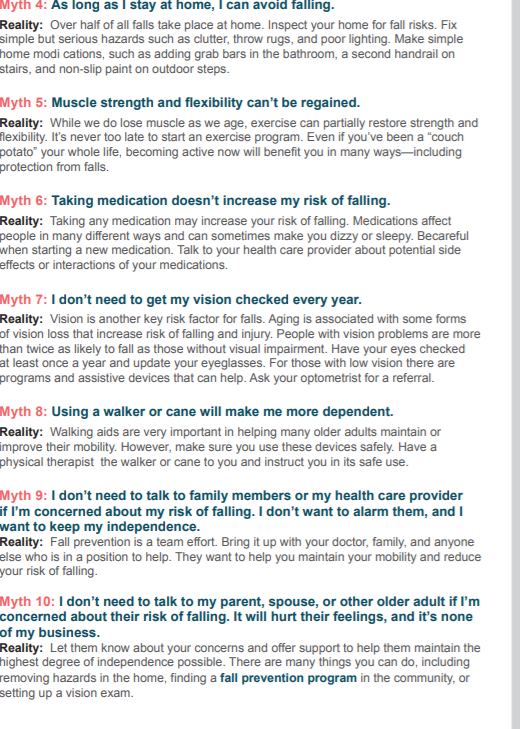 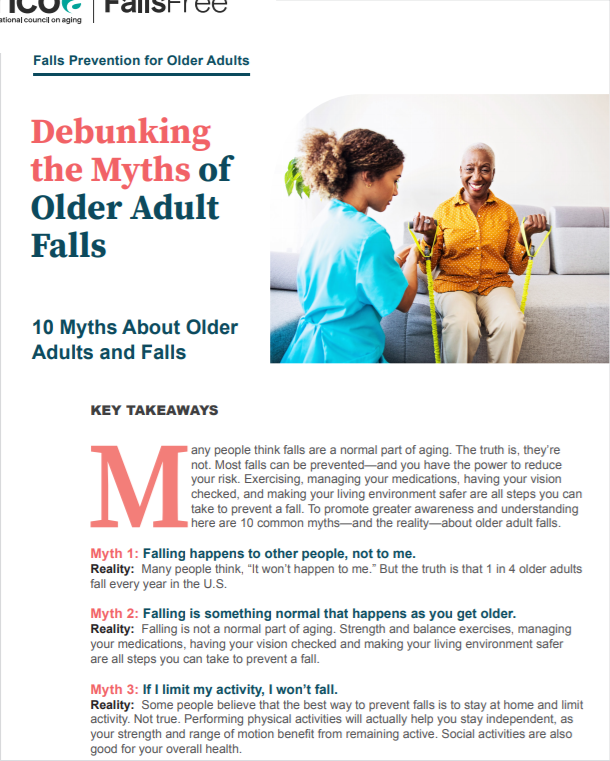 CDC Fall Information
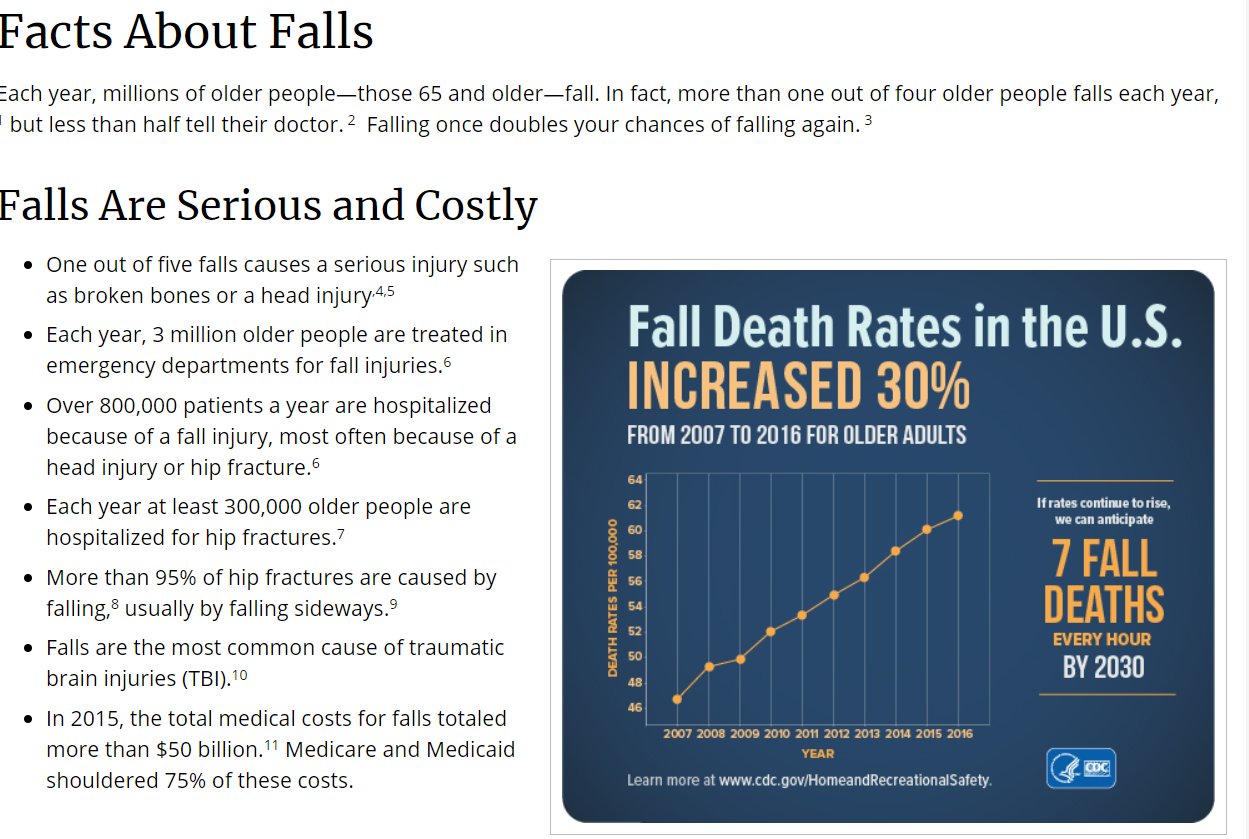 Could we add in our survey data on falls on the island?

Other data sources you prefer?
Additional CDC Fall Data
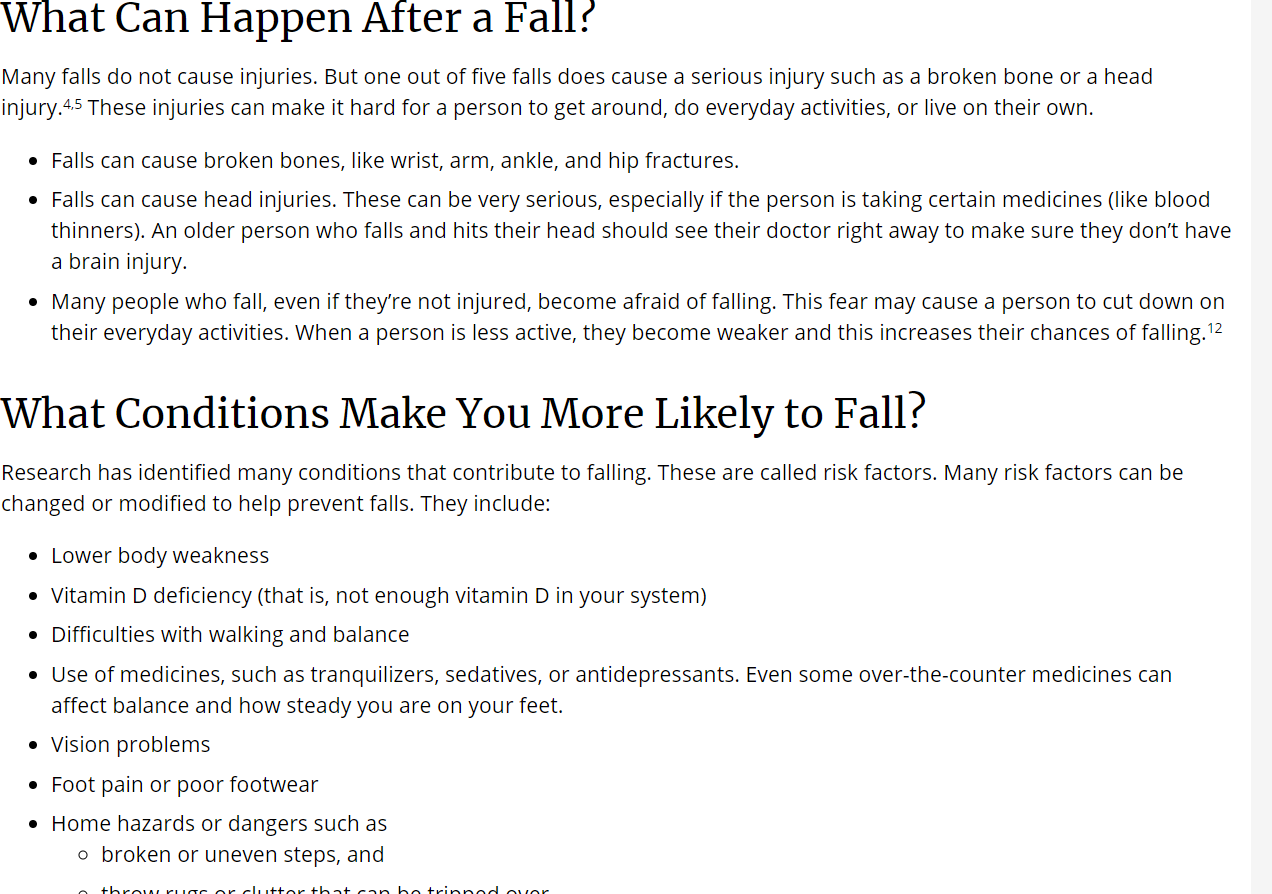 Should this information or type of information be part of our awareness campaign?

What would be the best way to present this?
Education on reducing falls
Update our existing Falls Prevention Brochure developed by the coalition
Review and update contact information
Add in information on Home Safety Modification Program
Update the look/feel
Include logos of all Coalition members on the brochure
Print and distribute (timing, budget)
Brochure sections:
Did you know? (data on falls)
You can prevent falls
Have your vision checked
Exercise regularly
Make your home safer
Talk to your doctor
Important numbers
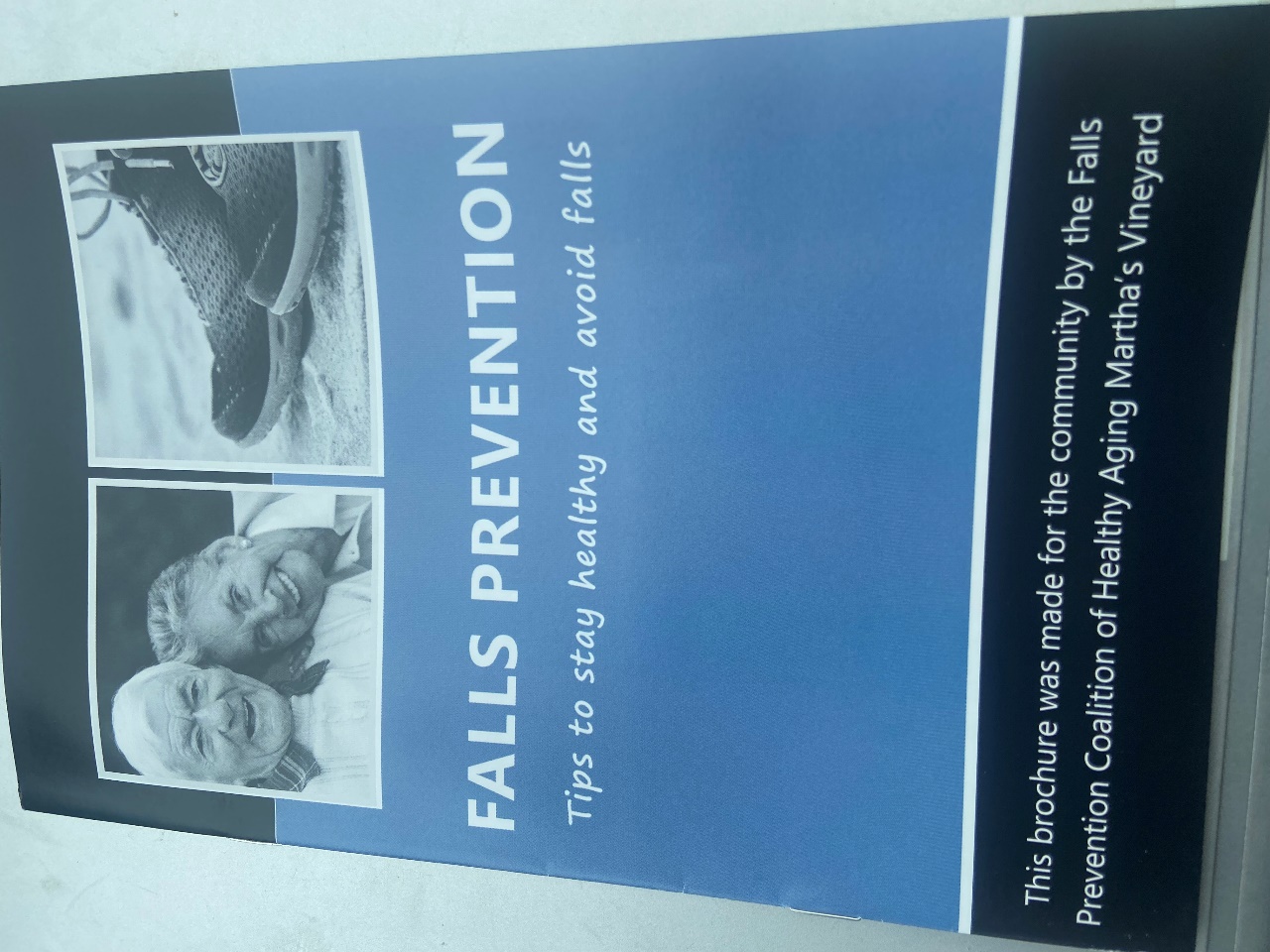 Examples of other brochures to review
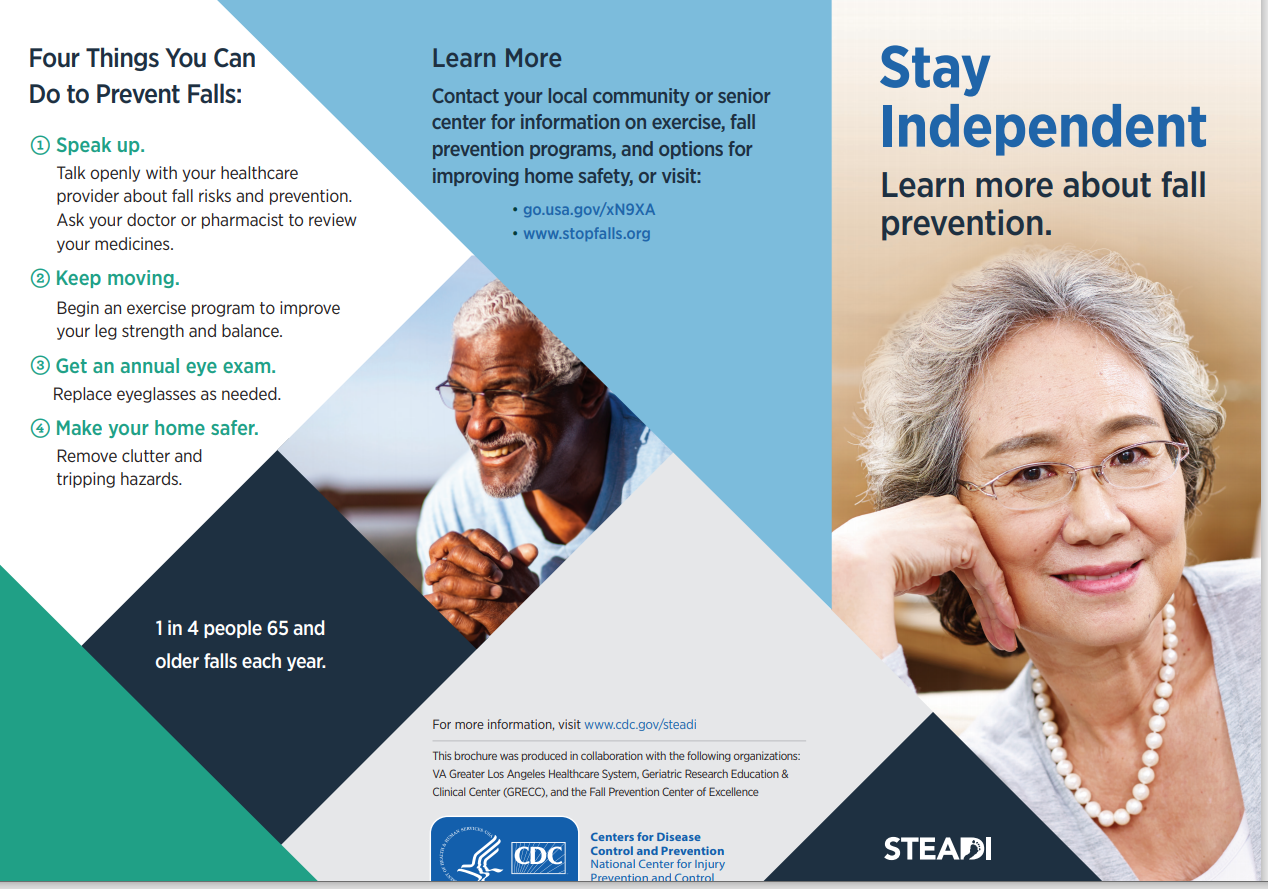 Thought starters for Empowering Older Adults to Take Action
Under consideration:
Home Safety Assessment & Client Assessment tools (Safety in our homes/communities workgroup)
Falls Self Assessment created by the Greater Los Angeles Veterans Administration Geriatric Research Education Clinical Center 
Healthy Agers Y- planning  a balance assessment workshop/ How to Fall Workshop with Natasha Snowden on Sept. 22 
Home Safety Modification Program (sharing out the brochures, sharing the PSA and raising awareness of this program)
Possibly leveraging The Still Going Strong Campaign from the CDC (they have brochures, posters, radio spots and social media content available we could use)
Examples of Home and Client Assessment tools
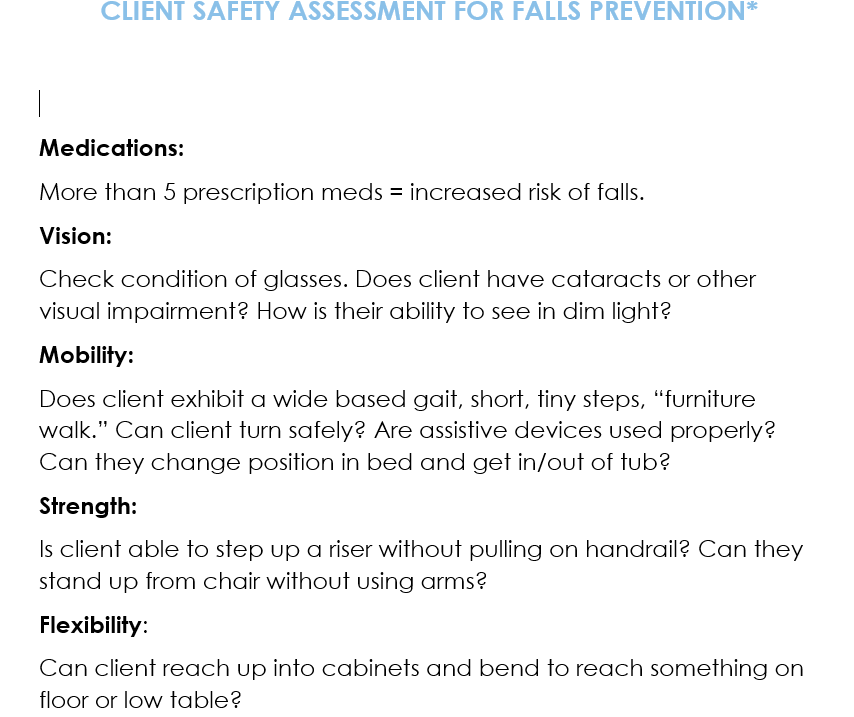 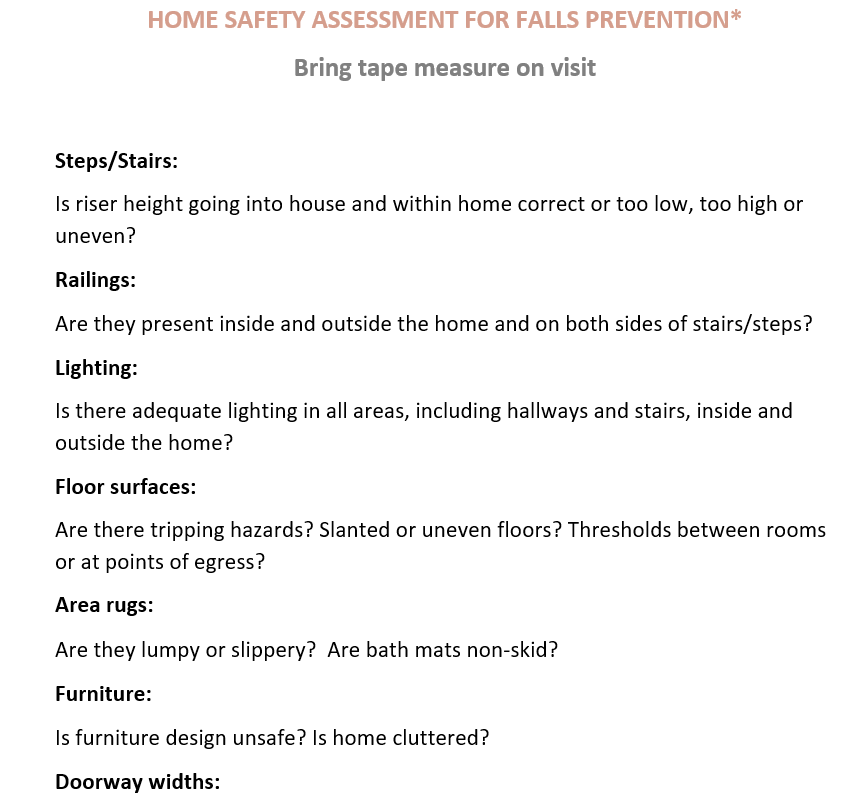 Example of Falls Self Assessment
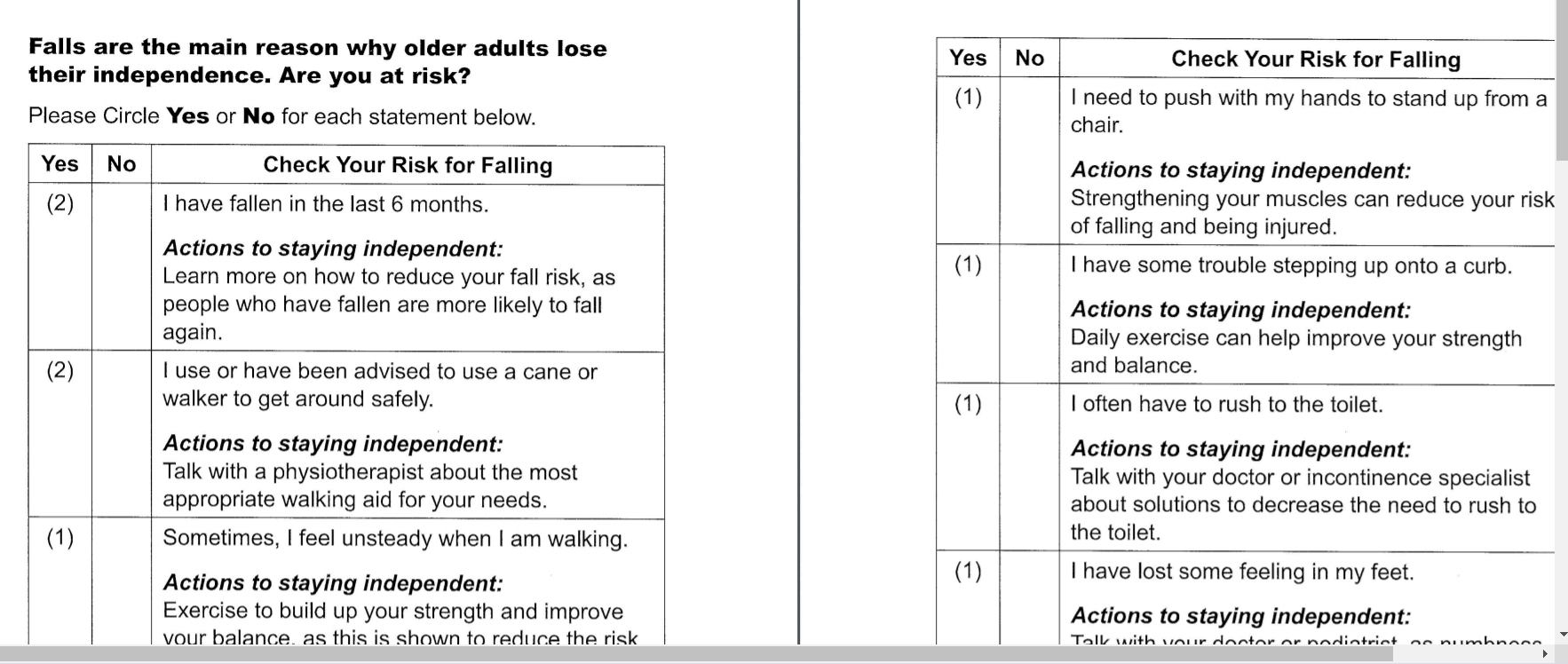 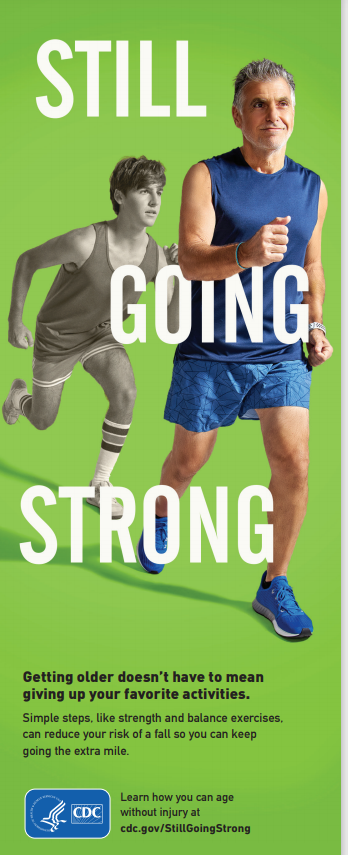 CDC’s Still Going Strong Campaign
Introduced in May 2021

CDC’s Still Going Strong campaign speaks directly to older adults, age 65 and older, and their caregivers. We want to raise awareness about preventable injuries among older adults. This campaign has two goals:
Educate about common risk factors for falls and motor vehicle crashes, as well as traumatic brain injuries that happen from falls and motor vehicle crashes.
Empower older adults and their caregivers to take simple steps that will help them maintain their independence and age without injury.
Getting older doesn’t have to mean giving up the activities you enjoy!
Update on Digital Equity Initiative
Since we’ve last met, this group has been focused on exploring how we can most effectively address the digital equity for Older Adults 

Lessons learned:
There is much activity occurring on broadband access for rural areas by regulatory and advocacy groups 

We believe we will be most effective addressing one of the 3 elements of the technology triangle (devices fit for purpose, technology skills and high speed digital access) – upskilling our Older Adults

We have a call-to-action as a next step to mobilizing as appropriate – we need you to weigh in and join this movement!
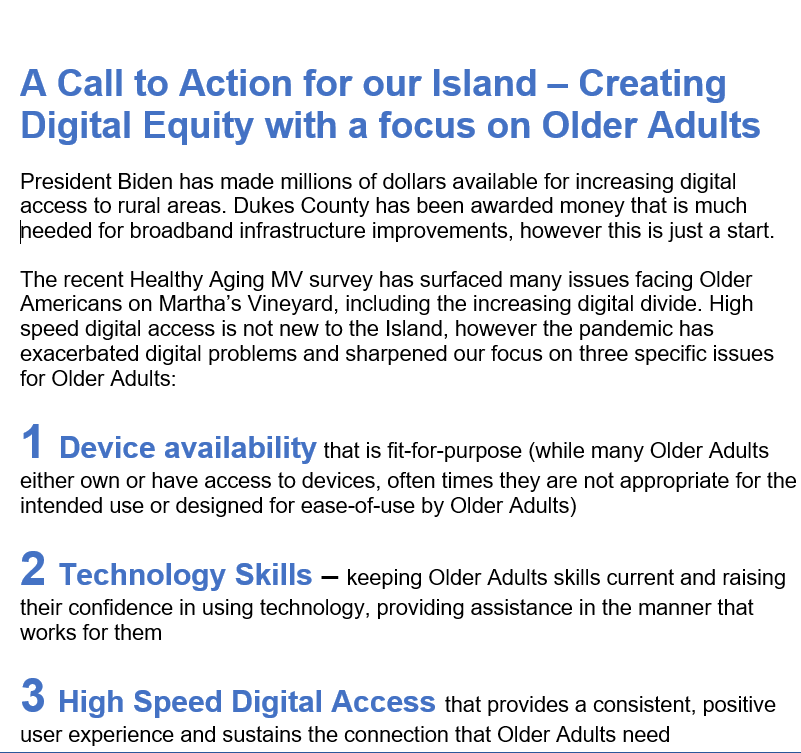 Home Safety Modification Program Metrics
Home Safety Modification Program Metrics
Home Safety Modification Program Metrics
Home Safety Modification Program Metrics
Thought Starters for Getting the Word Out
Possible channels/partners

Newspaper article in 55+ section
Advertisement
COA, library newsletters
Radio/MVTV
MVH/patient gateway
Deliveries with meals on wheels
YMCA 
Other fitness trainers/exercise programs
Who/what else?
Next Steps
Agreement on priorities
Sketching out September’s schedule
Sharing out assets with organizations serving Older Adults
How to get this done!
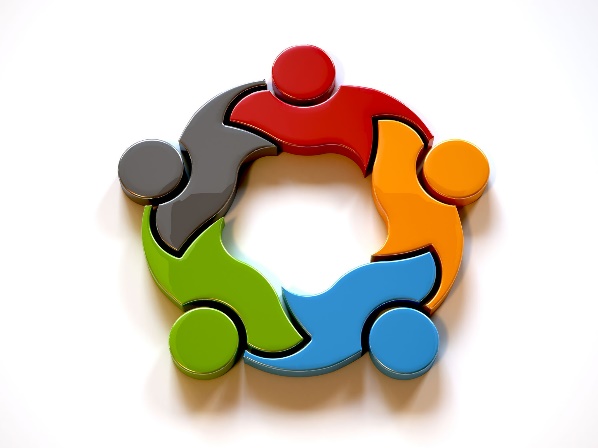 Falls Prevention Coalition 2021 Objectives and Work Groups
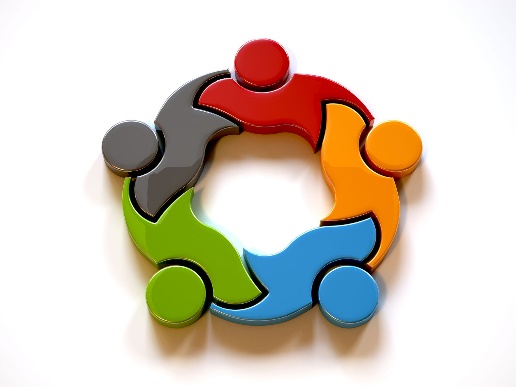 We’ve identified our focus areas for 2021
Education/Prevention
Strengthening healthcare connection
Improving safety in homes and our communities 
Digital access
Metrics of Success

                                                         ….and the work groups as well!
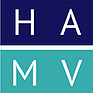 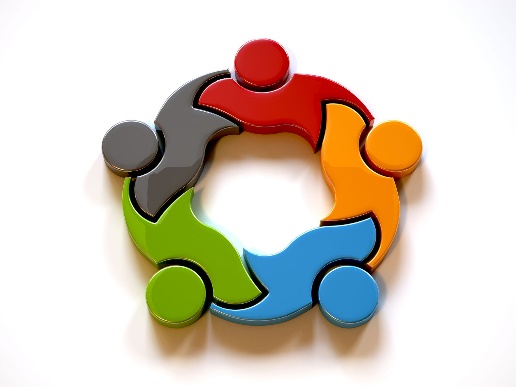 Updated Focus Area Work Groups
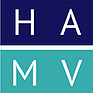 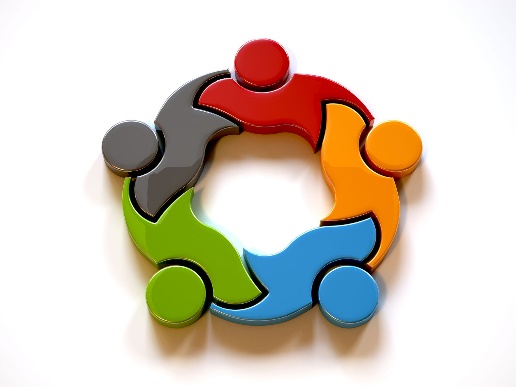 Education/Prevention Focus Area
Community education
Identifying the right content (and do we want to update our current brochure?)
Defining the audience
Communications campaign - frequency of messaging
Delivery Methods (print, digital TV, radio)
Falls Prevention Month (Sept) - how do we want to participate?

Prevention
An audit -what prevention programs currently exist on the island?
Investigation of evidence-based programs (including Matter of Balance which has gone quiet)
Selection and implementation of a prevention programs (if identified as a need)
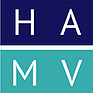 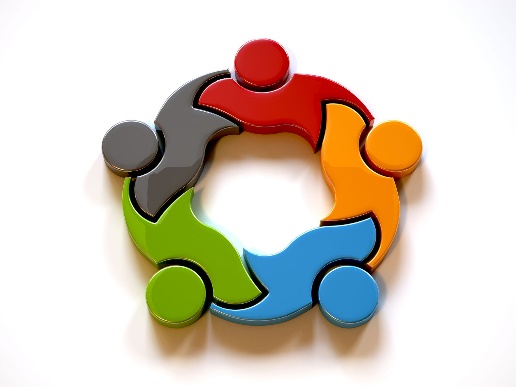 Strengthening Healthcare Connections Focus Areas
Purpose: Leveraging the strengths and talents of all island organizations and increase the visibility of coalition

Map the connection points between different organizations for falls prevention/recovery (as an example, hospital care for a fall followed up by participation in a YMCA program)

Communicate and raise awareness of these connection points and coalition’s role

Use this knowledge to identify gaps and where the coalition can “lean in”
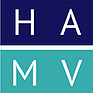 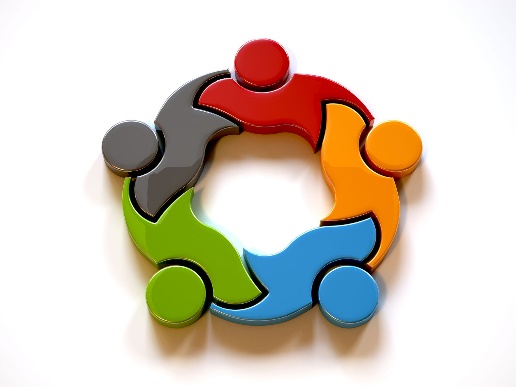 Improving Safety in our homes and communities focus areas
Advocacy, Awareness and Facilitation
Advocate for those who have a need for falls prevention efforts
Create awareness for programs/information to increase safety
Facilitation – bringing together different organizations to provide an integrated approach to improving safety (look for overlap with Disabilities Coalition)

Identify programs for the home – e.g. home audits
Look for “low hanging” fruit in the community
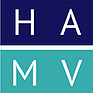 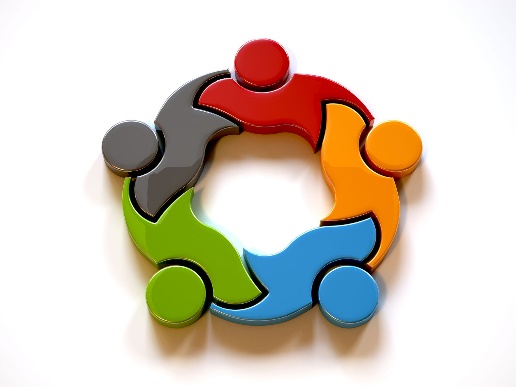 Digital Access Focus Area
Dedicated to improving safe, accessible, affordable digital access to Fall Prevention training, information, resources for older adults
 
Identify hardware and software needs and local resources available
Create local, (e.g. Disabilities Coalition and schools), state and national partnerships sharing this vision
Explore funding sources/implementation
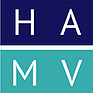 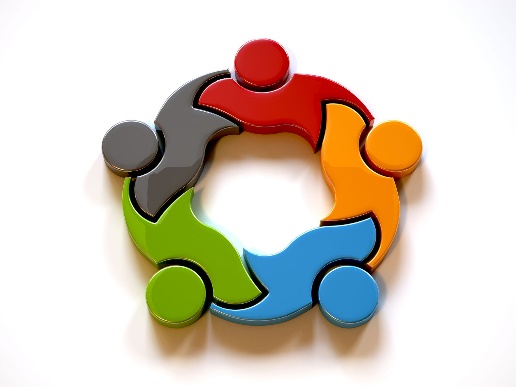 Metrics of Success Focus Area
Create an annual message/story to demonstrate effectiveness
Stories (qualitative) of impact of falls prevention on community members – for each focus area of the coalition
1-2 standard metric (quantitative) tracked at the state level (TBD)
Economic savings from falls prevention (TBD) 
Multiple modes of delivery (video, press releases, newspaper articles)

Identified Sources of information – a starting list
Screening data from the hospital (collected during wellness visits, falling history/likelihood of falling)
Home Safety Modification Program pre/post survey data
Older Adult 2020 Survey data, EMS data, what else?
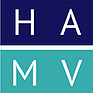 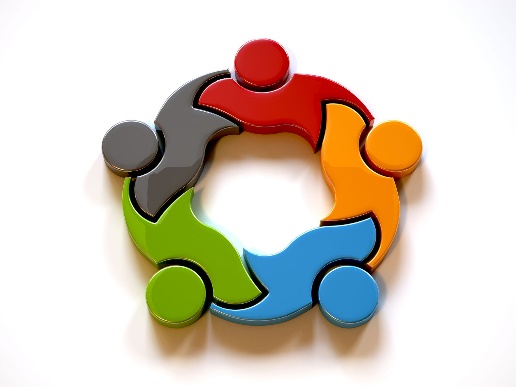 Current Falls Prevention Coalition Members*
Broad representation from island organizations but always room for more!
Bob Laskowski, laskowskiadvisors@gmail.com
Michele LeBlanc, mleblanc@mvcommunityservices.org
Marina Lent, boh@chilmarkma.gov
Anne McDonough, amcdonough@clamsnet.org
Megan Panek, megan.panek@escci.org
Lori Perry, lperry@ihimv.org
Betty Robie, brobie@ymcamv.org
Suzanne Robbins, SROBBINS5@partners.org
Kathleen Samways, ksamways@ihimv.org
Joyce Stiles-Tucker, jstucker@tisburyma.gov
Thaddeus Thompson, tthompson3@partners.org
Cindy Trish, ctrish@hamv.org
Lorna Andrade, drlorna.andrade@hotmail.com
Catie Blake,  cfuller@tisburyma.gov
Ian Campbell, ICAMPBELL4@partners.org
Valci Carvalho, vcarvalho@partners.org
Leslie Clapp, lesliec@mvcenter4living.org
Rose Cogliano, rcogliano@oakbluffsma.gov
Cindy Doyle, cdoylema@me.com
Lila Fischer, lfischer@ihimv.org
Victoria Haeselbarth, vhaeselbarth@edgartown-ma.us
Lisa Hollander, lisahollander@comcast.net
Cheryl Kram, ckram@capecodhealth.org
Tanya Larsen, coa-staff@westtisbury-ma.gov
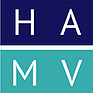 Updated 8/2021
29